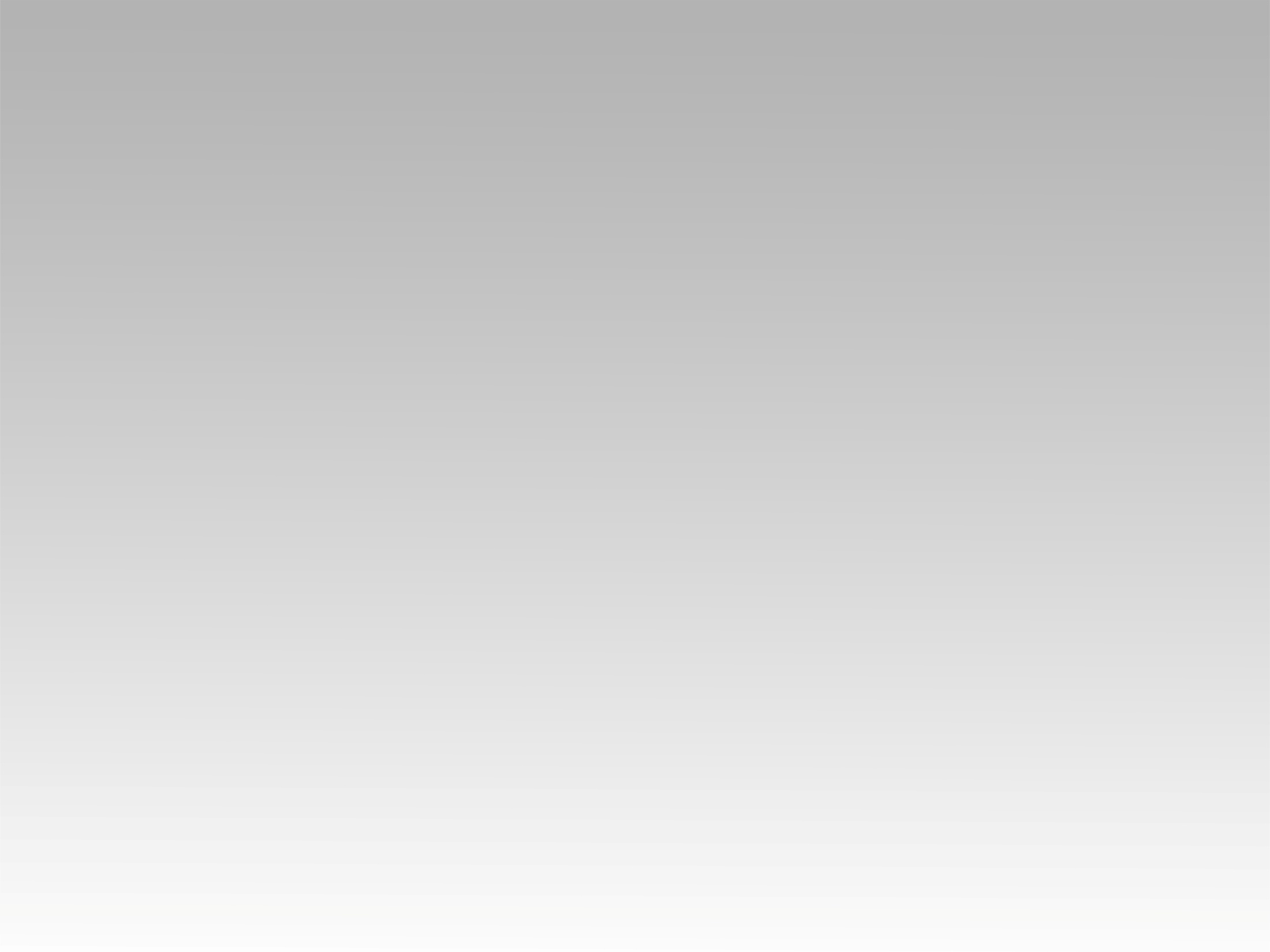 تـرنيــمة
مولاي زدني نعمة
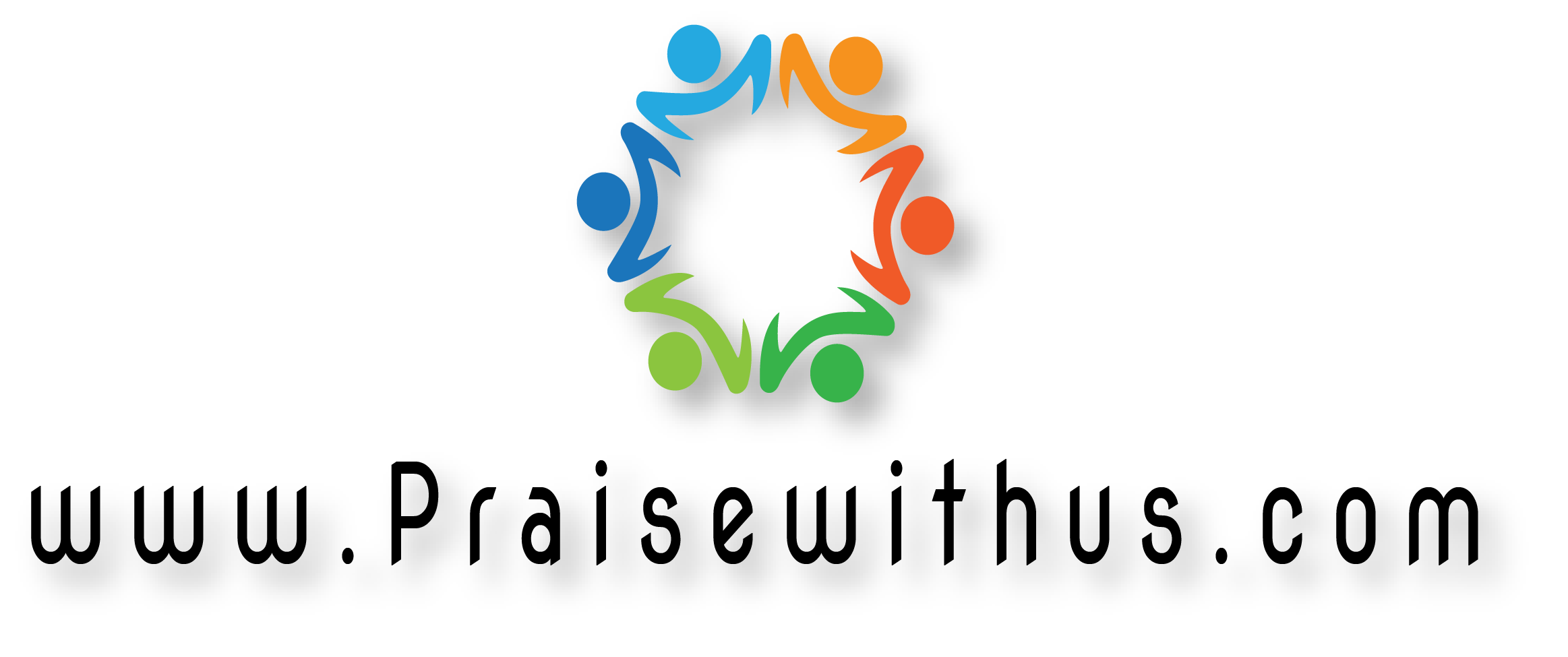 1-مولاي زدني نعمةٍ 
كي أنمو دومًا في حماك
قوى كذا أرادتي 
لكي أتبع أثر خُطاك
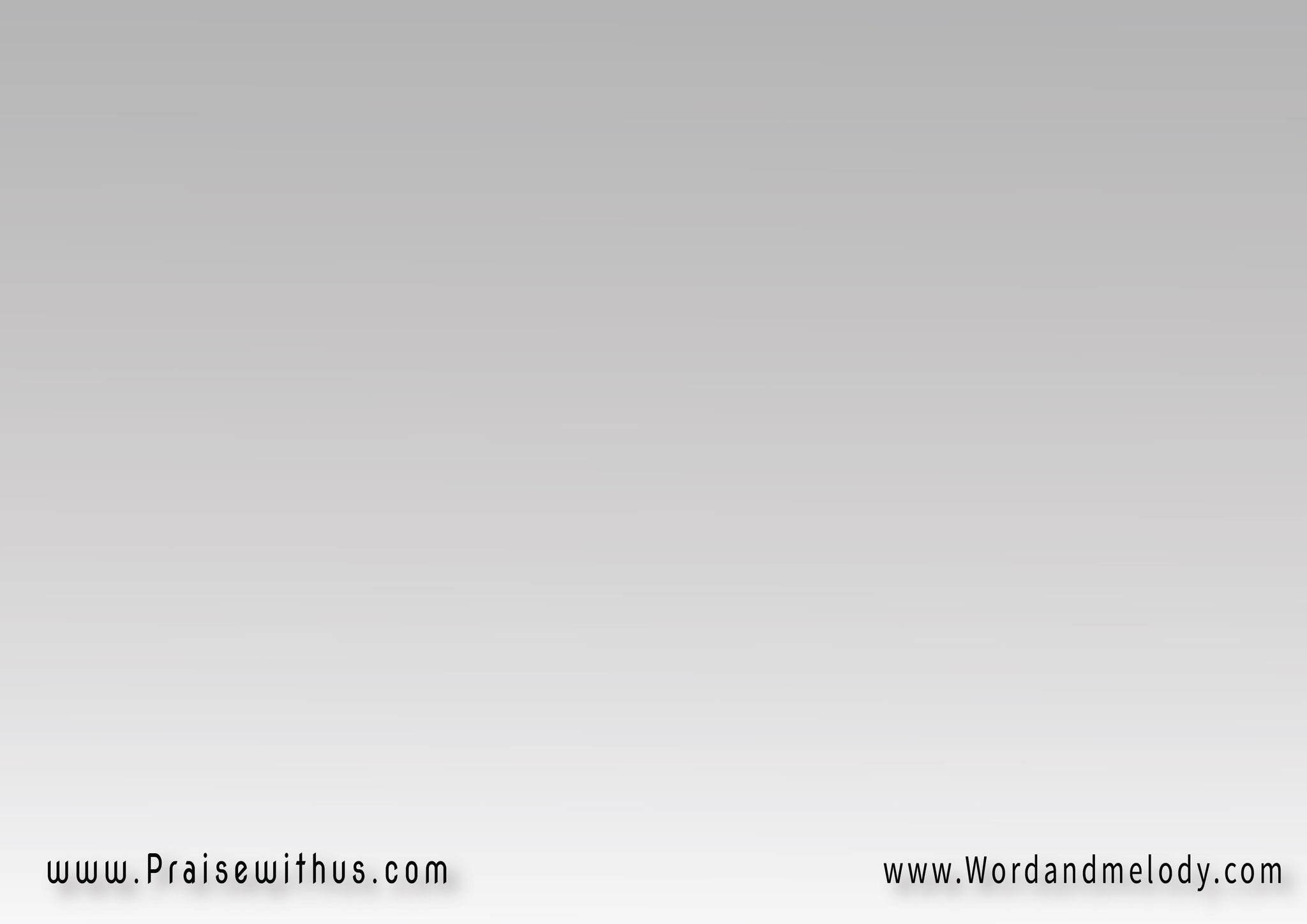 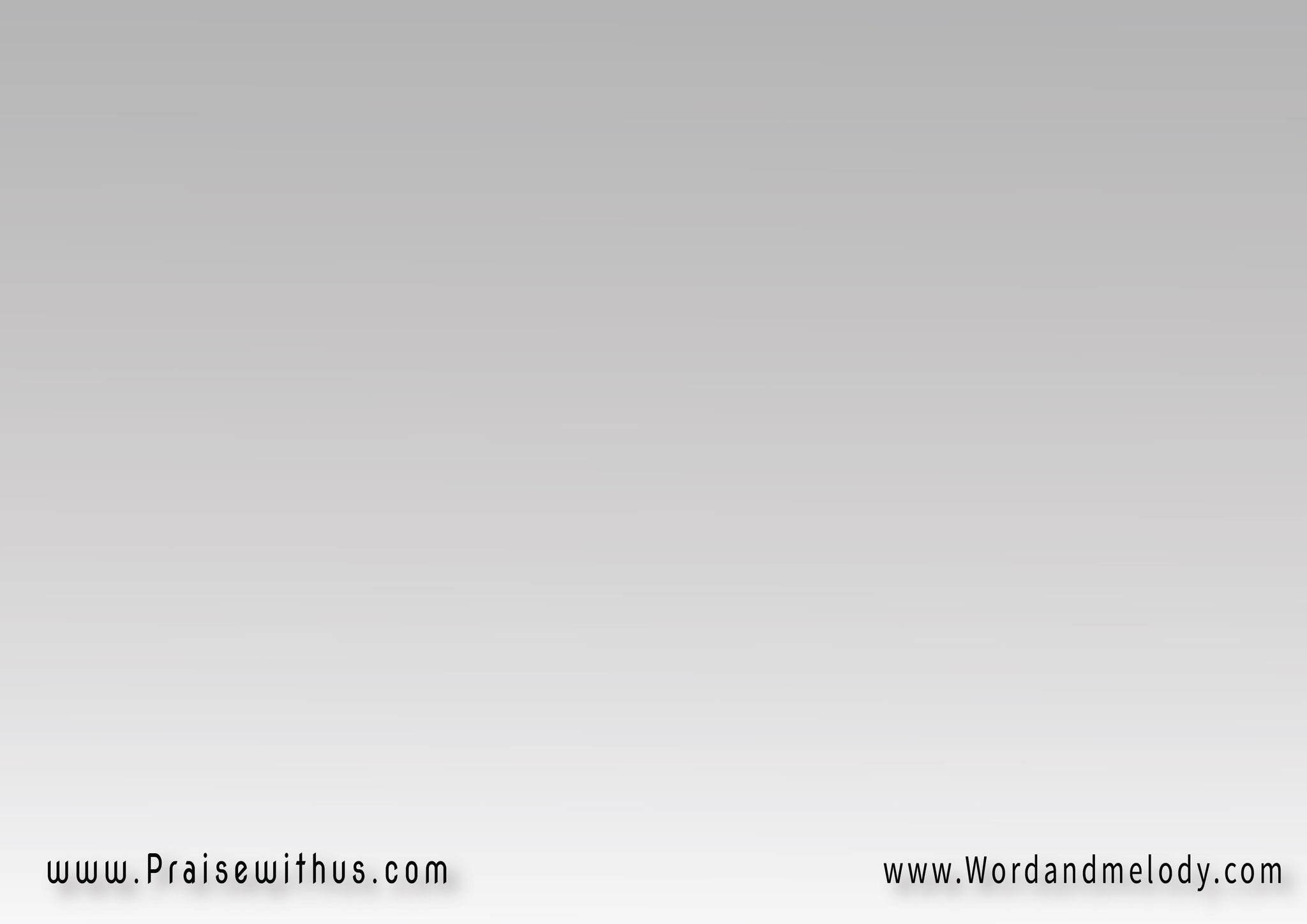 القرار: 
أمسك يميني أيها القدير 
(كُن أنت عوني 
حيثما أسير) 2
2-مولاي كُن لي مرشدًا 
مادمت في هذه الحياة
مهد طريقي هاديًا 
أياي في سبل النجاة
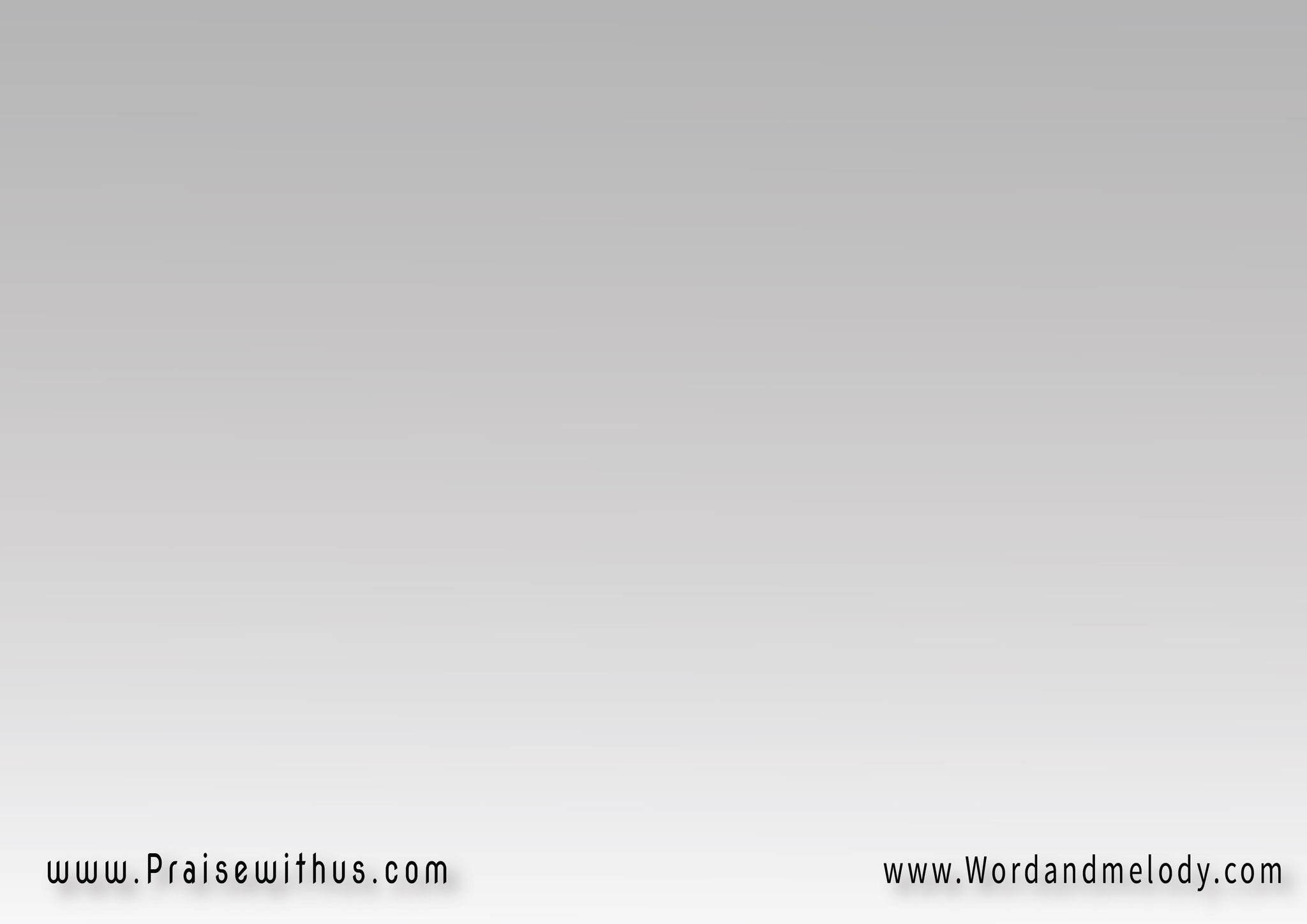 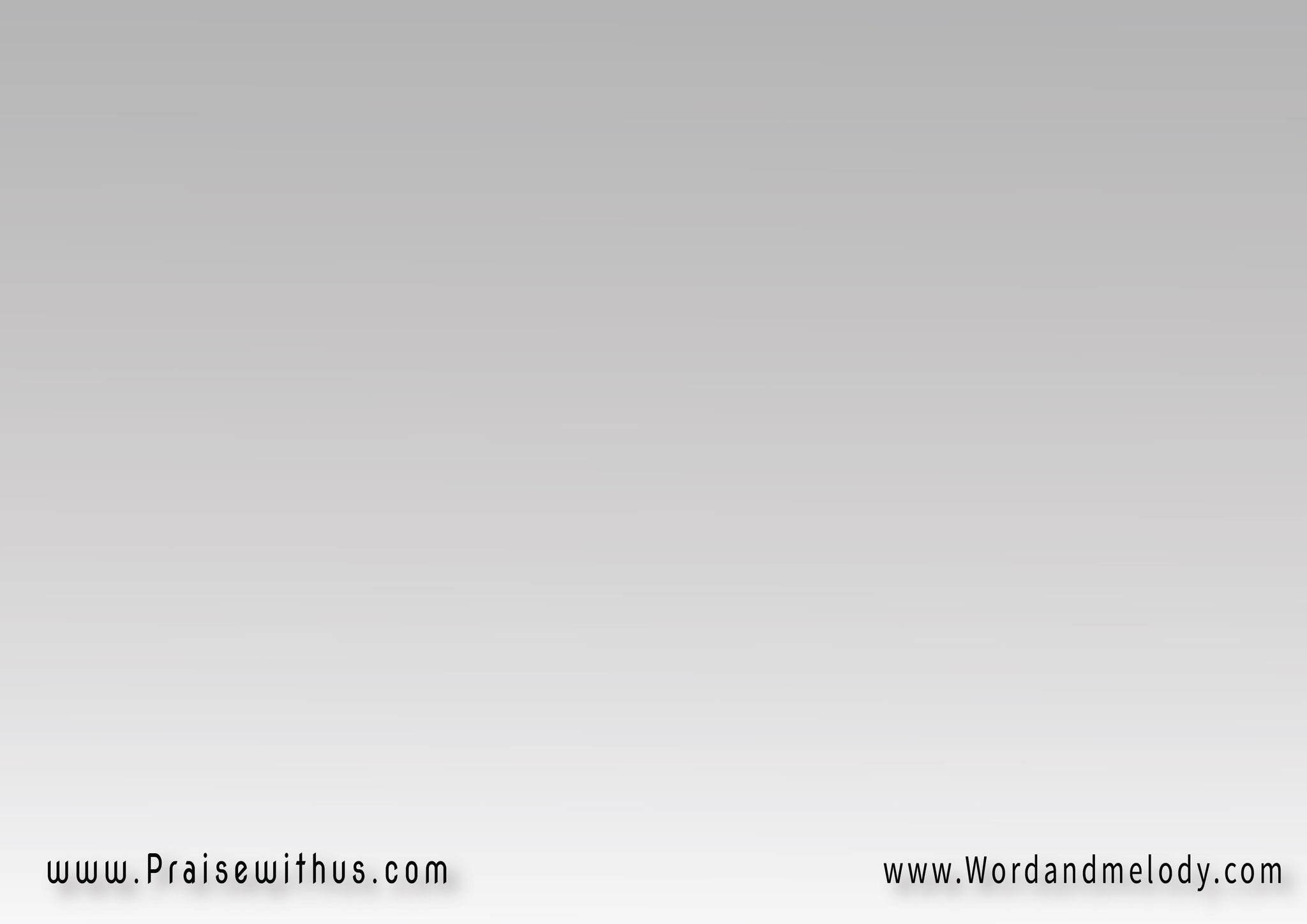 القرار: 
أمسك يميني أيها القدير 
(كُن أنت عوني 
حيثما أسير) 2
3-مولاي قد سفينتي 
في بحر شدة الحياة
وأزرع في قلبي سيدي 
كل البذور المنتقاة
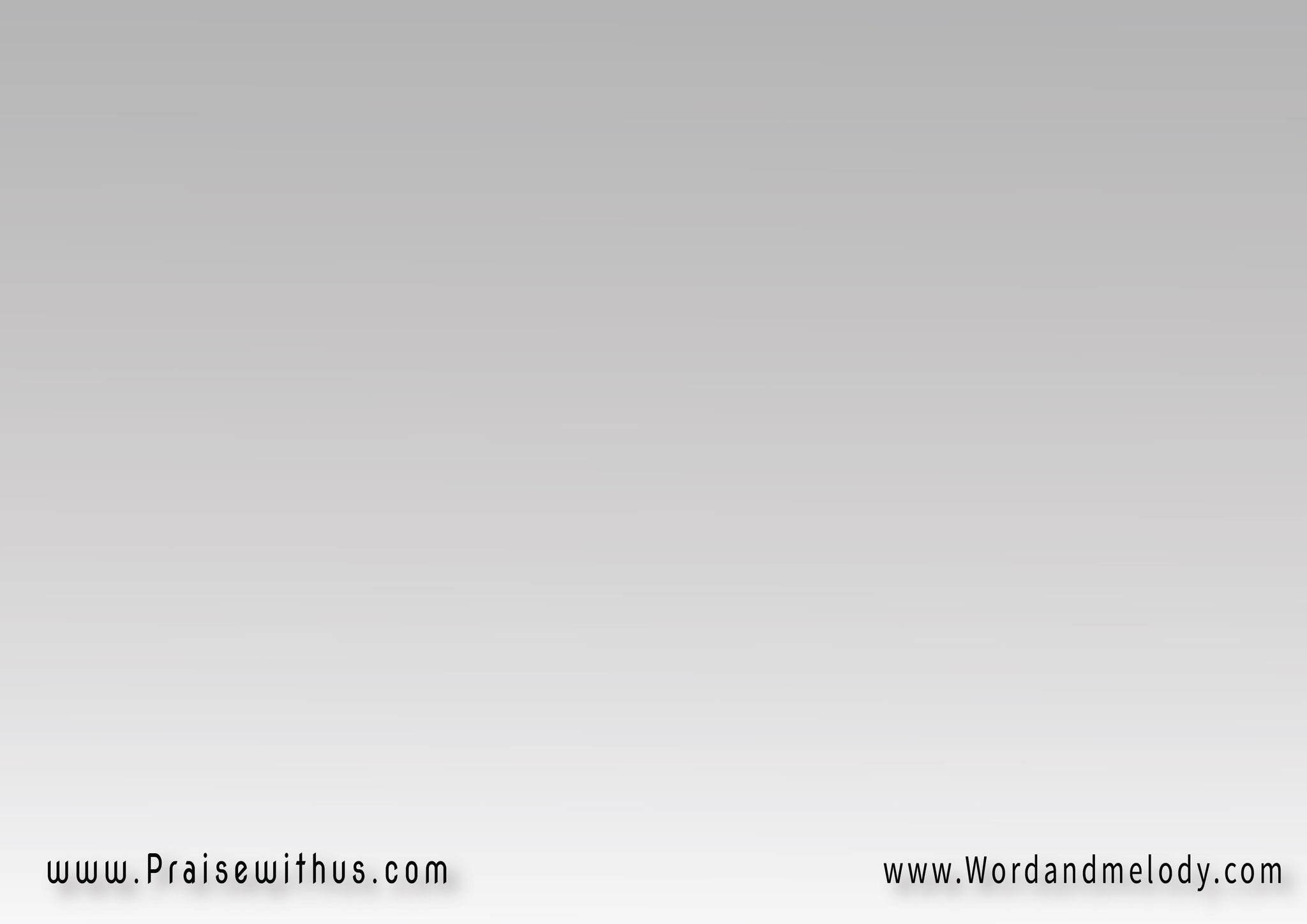 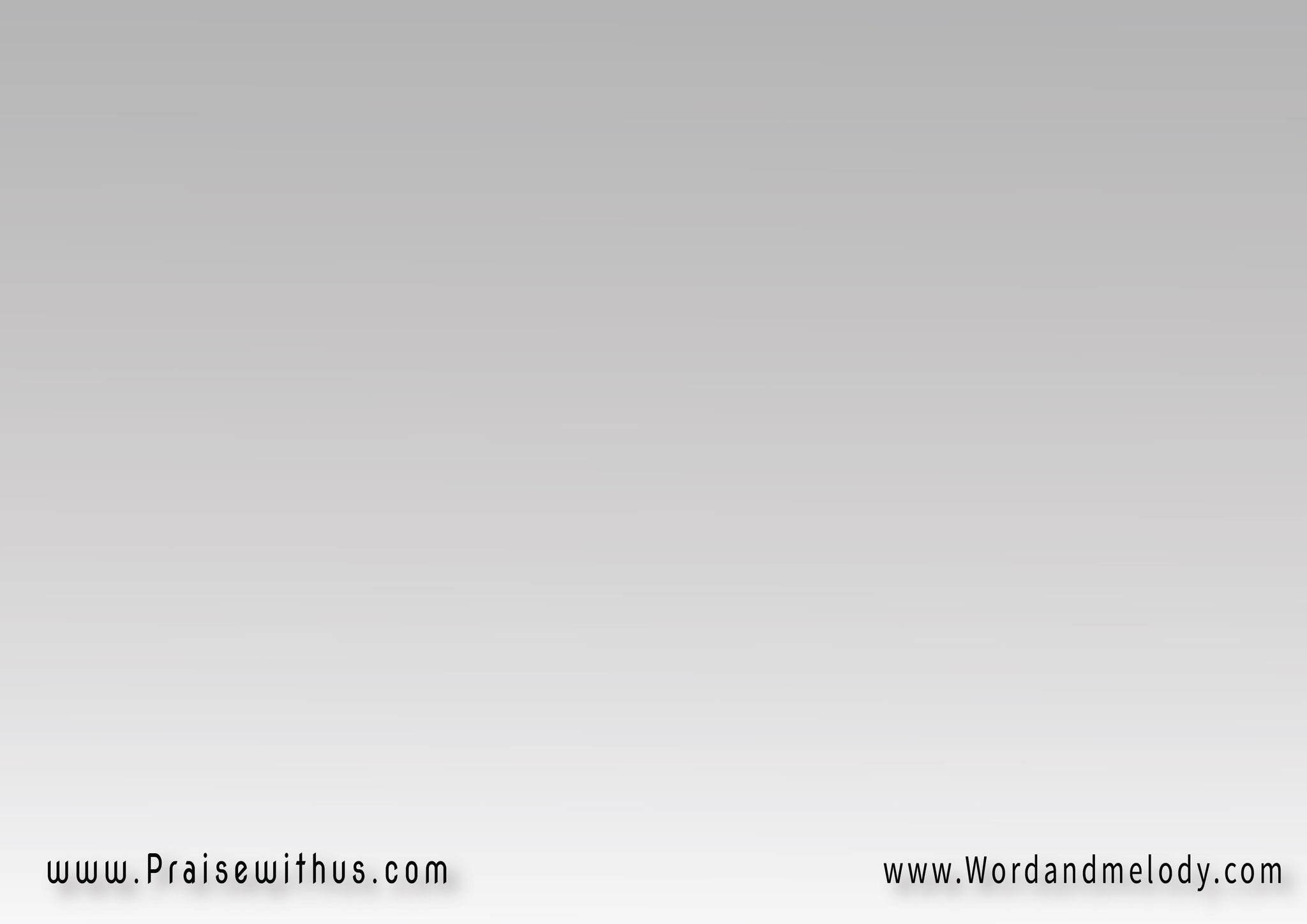 القرار: 
أمسك يميني أيها القدير 
(كُن أنت عوني 
حيثما أسير) 2
4-مولاي كل منيتي 
بأن أفوز برضاك
فأرض علىَّ سيدي
 وأسكب علىَّ من غناك
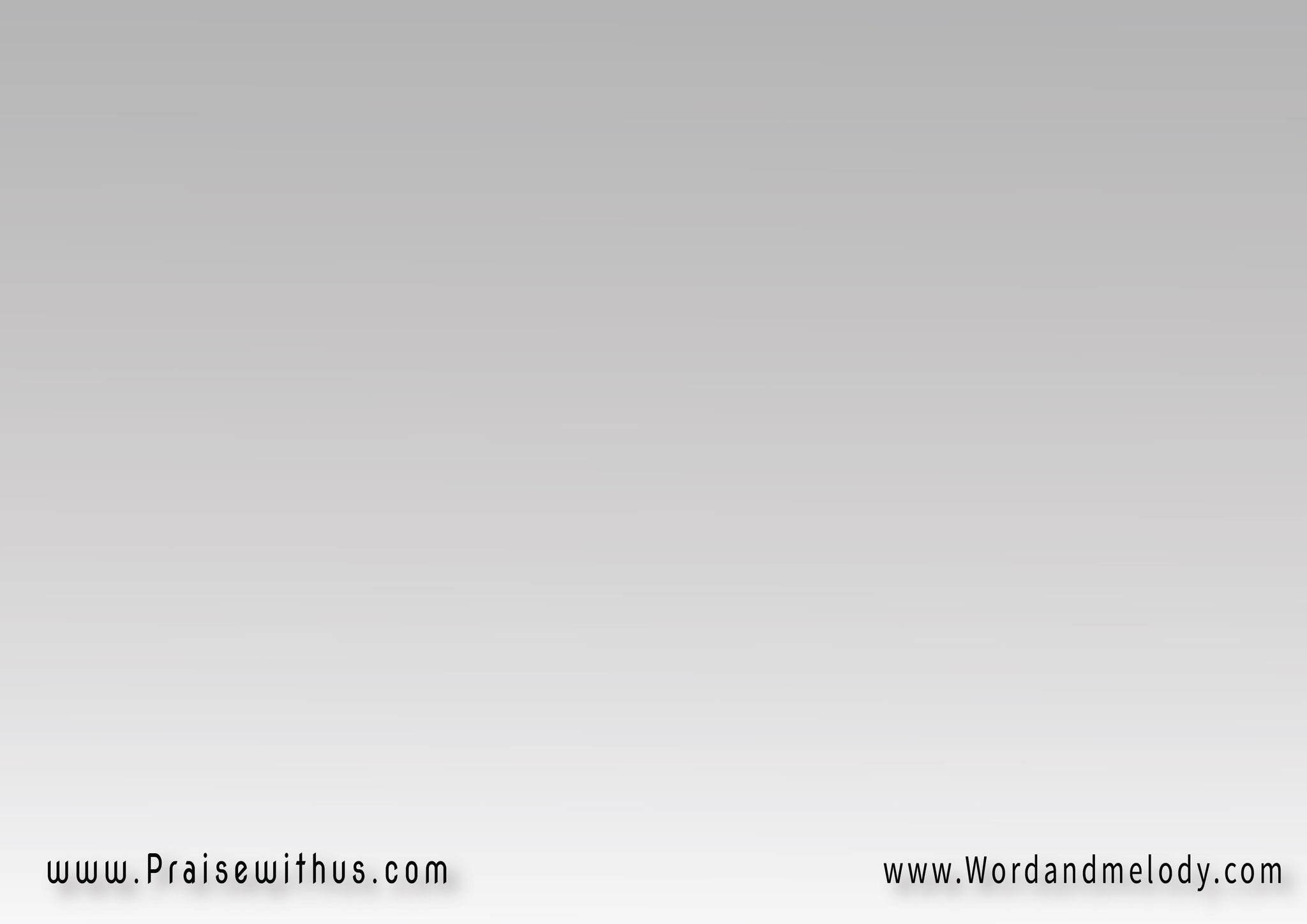 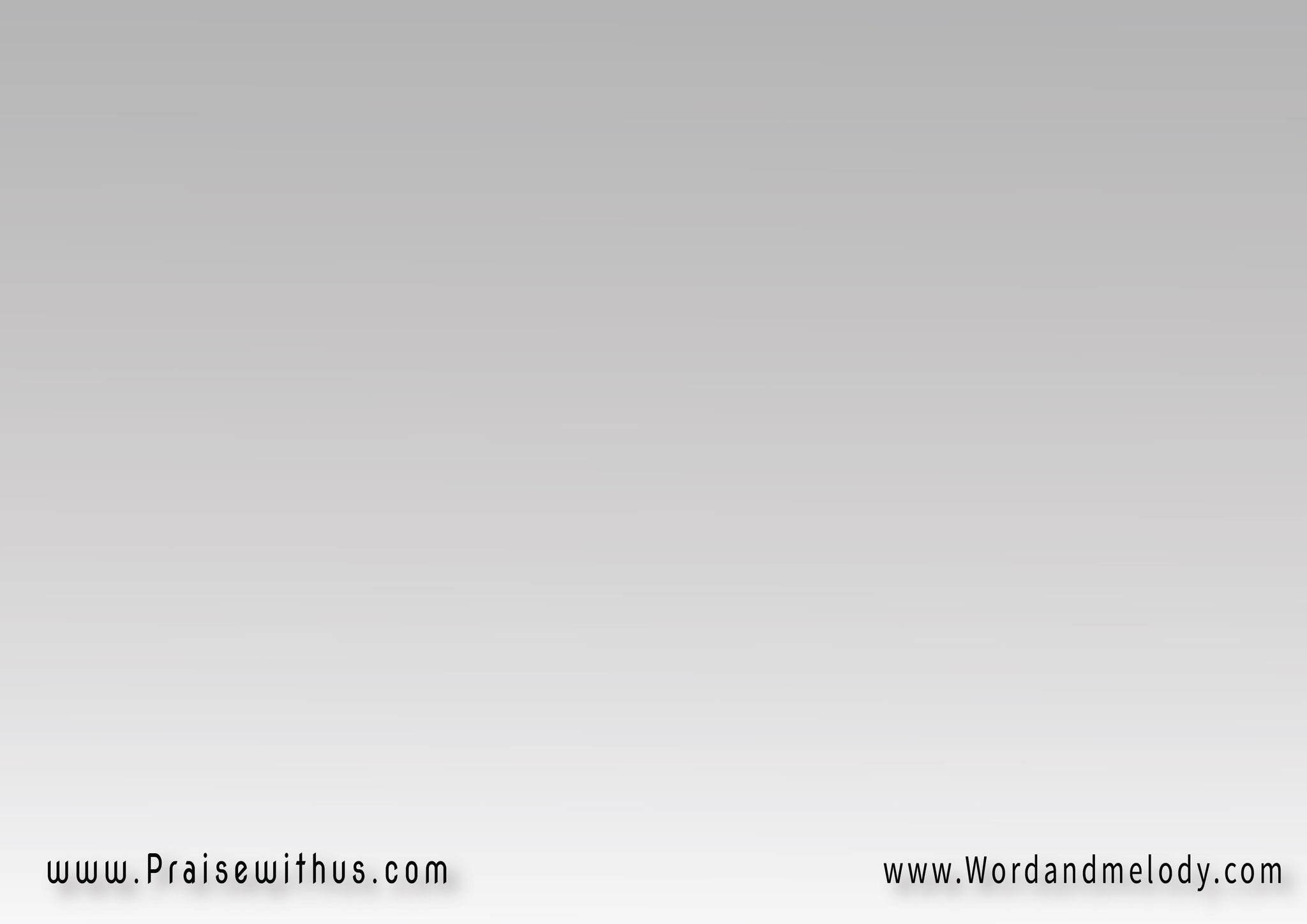 القرار: 
أمسك يميني أيها القدير 
(كُن أنت عوني 
حيثما أسير) 2
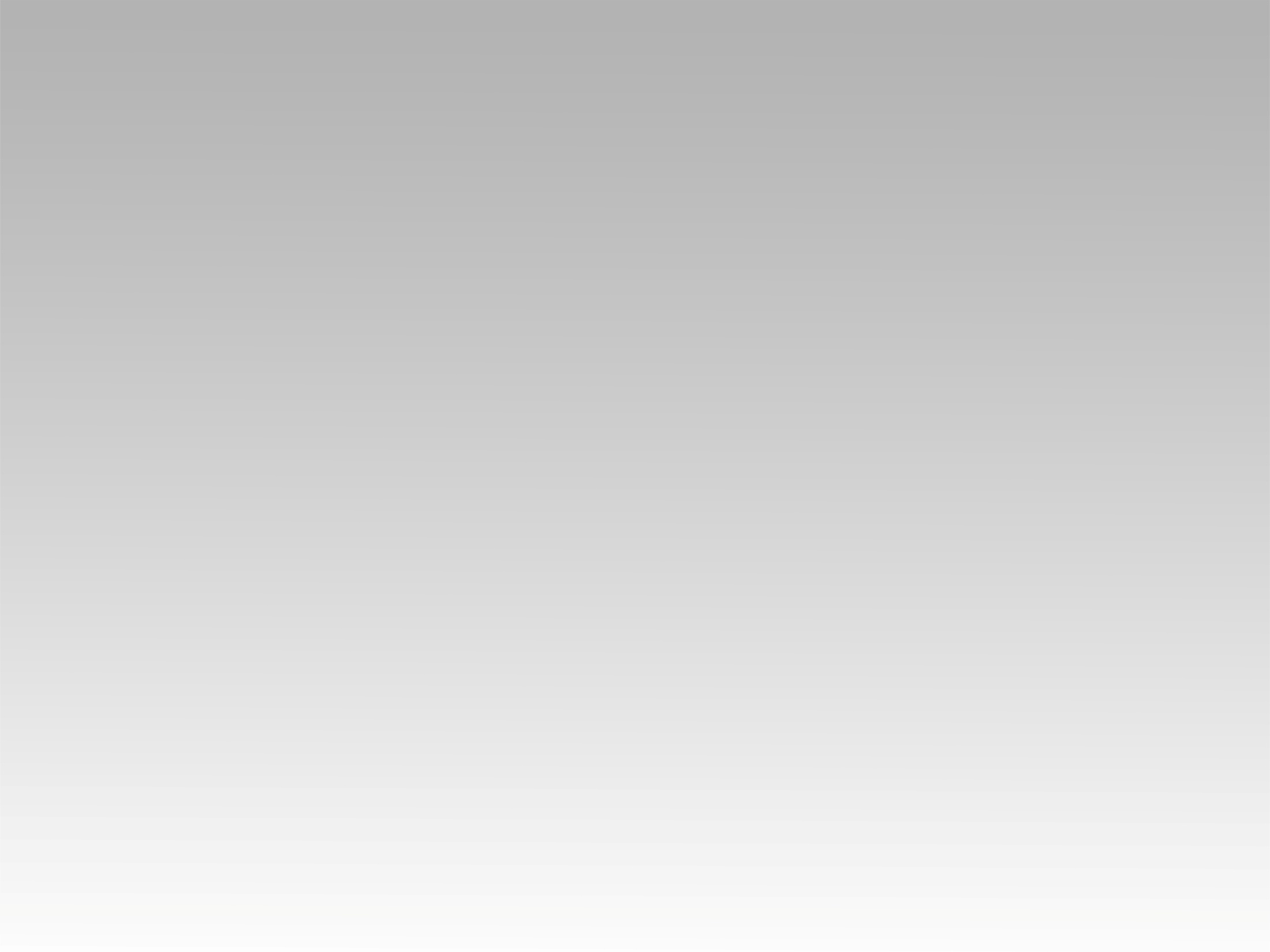 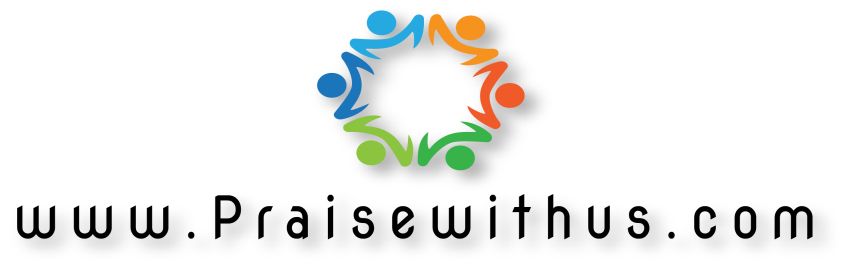